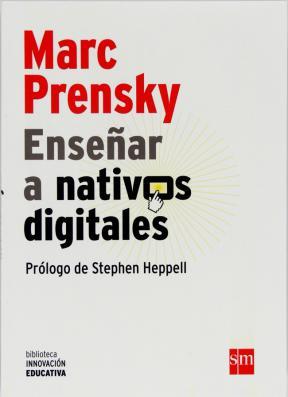 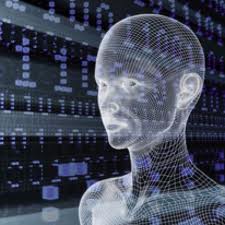 Nativos e Inmigrantes DigitalesPor Marc Prensky
Presentado por:
Profesora Jazmín Sánchez
Para Prensky,
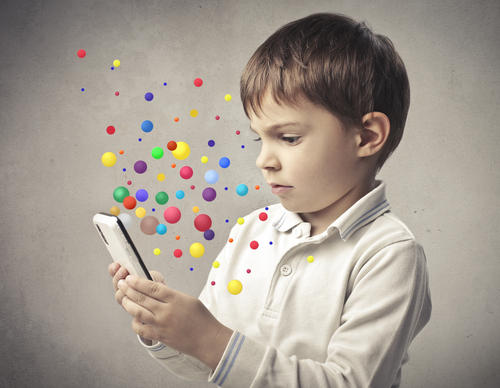 Los jóvenes de hoy no pueden aprender como los jóvenes de ayer, porque son diferentes sus cerebros y su cultura. 
     La escuela tradicional debe incorporar formatos educativos basados en el ocio y el entretenimiento.
¿Cómo denominar a estos “nuevos” estudiantes del momento?
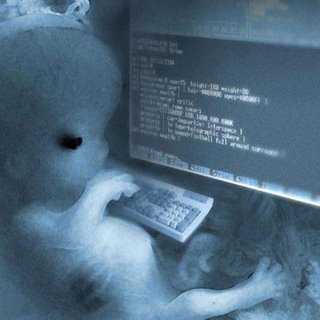 Algunos los han llamado N-GEN, por Generación en Red (net, en inglés), y también D-GEN, por Generación Digital. 
    Por parte de Marc Prensky
   “Nativos Digitales”, puesto que todos han nacido y se han formado utilizando la particular “lengua digital” de juegos por ordenador, vídeo e Internet.
¿Cómo denominar ahora, a los que por edad no han vivido tan intensamente ese aluvión, pero, obligados por la necesidad de estar al día, han tenido que formarse con toda celeridad en ello?
“Inmigrantes Digitales”

Se comunican de modo diferente con sus propios hijos, ya que se ven en la obligación de “aprender una nueva lengua” que sus vástagos no sólo no temen, sino que conocen y dominan como Nativos; lengua que, además, ha pasado a instalarse en su cerebro.
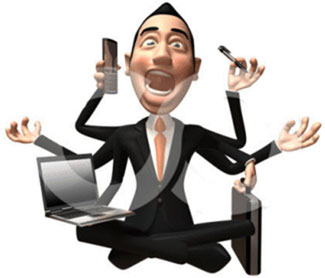 Las diferencias entre Nativos Digitales e Inmigrantes Digitales
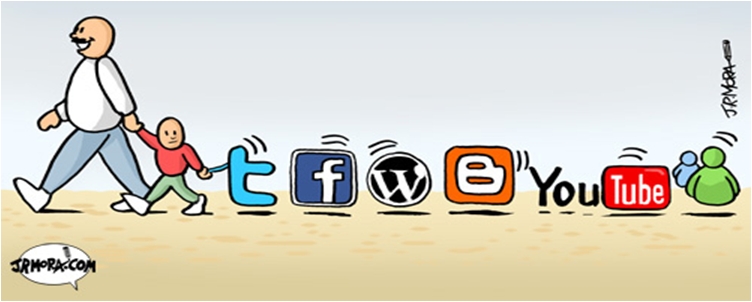 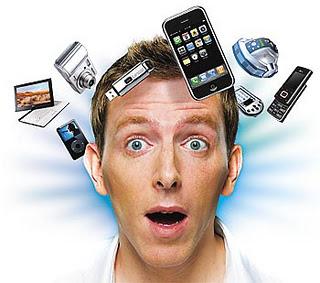